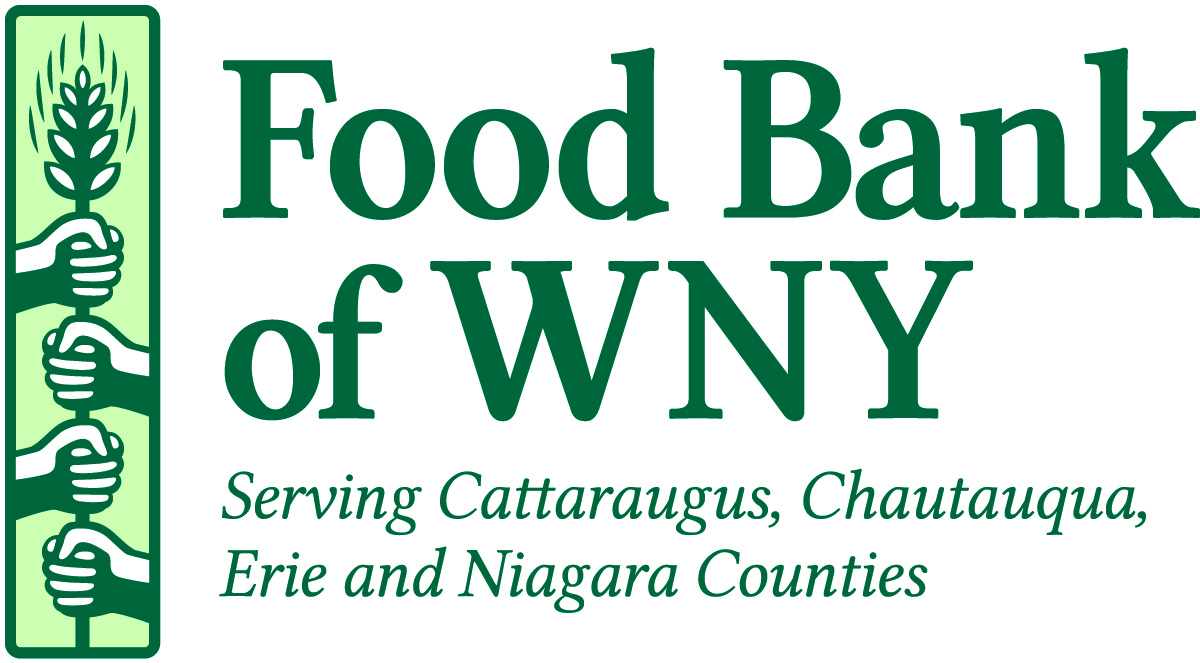 Emergency Preparedness
H.O.P.E. Summit 2018
Why Should Food Pantries Make Preparedness a Priority?
Food Pantries exist to meet the emergency food needs of our clients
Individual Level (loss of job, lack of resources at end of month, ongoing need for support)
Community Level (weather emergency)

Familiar and trusted resource in the community
In the wake of an emergency, people will turn to you for food, assistance, and information
Coalitions
Connect with your neighboring agencies

Working together collaboratively helps with:
Referrals for clients
Sharing of resources
Persevere in times of emergency
Preparing for Emergencies
Keep it Simple
Educating staff/volunteers

Make it Practical
Handling day-to-day emergencies to prepare for larger emergencies

Get Prepared Over Time
Prioritize – you can’t prepare for everything!
Understanding Your Community
Anticipating Needs of Who You Serve
What are the special needs of the people you serve?
How would a disaster impact your clients?
How many clients might be at your site when a disaster occurs? How would you handle needs/evacuation?
Where could you refer them?
Understanding Your Agency’s Vulnerabilities
How physically secure is your building/storage area?
What hazards in your building could be lessened?
Can staff/volunteers get to your facility in the wake of a disaster?
Do you have back-up copies of information critical to your operation?
How prepared is your staff?
Making Preparedness Manageable
Create an emergency contact list
How to shut off gas/electric/water
Make an evacuation plan
Store emergency food/water
Write a disaster mission statement
Assemble an agency go-kit
Contact nearest police and fire department
Mapping neighborhood resources
Deciding how to communicate
Talk to staff/volunteers about personal preparedness
Determine how to handle volunteers 
Determine emergency financial resources
Make an emergency supplies kit
Secure shelving/hazards
Know how to use fire extinguisher
Sketch out your floor plan
Set up a preparedness bulletin board
Agency emergency plan Supplies
On-Site Supplies
Agency Go-Kit
Food and Water
First Aid Kit
Flashlights
Batteries
Radios
Extra Cash
Personal Hygiene Supplies
Tools
Paper, Pens, Markets
Hand Cleaner
Disaster Plan
Insurance Documentation
Deed/Lease of facility
Legal identification (501c3, 990)
Emergency Line of Credit
Memoranda of Understanding
Emergency Contact List
Extra Cash
Flow of information and resources
Information
Resources
Who to Contact for help
Government Agencies
Non-Government Agencies
County Level Emergency Services
Office of Emergency Management
Human Services Department
Community Emergency Response Team
Local Police/Fire Departments
Public Health Department
Food Bank of Western New York
Red Cross
Salvation Army
Community Information Line / 2-1-1
discussion
What kinds of Emergencies Should We Prepare For?
discussion
What emergencies have you encountered and how did you manage them?
QUESTIONS?